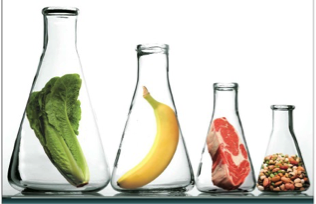 GIDA MİKROBİYOLOJİSİ
ANKARA ÜNİVERSİTESİ
KALECİK MESLEK YÜKSEKOKULU
ÖĞRETİM GÖREVLİSİ NİLGÜN BAŞAK TECER
nbtecer@ankara.edu.tr
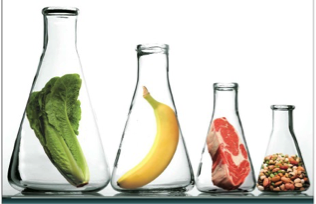 FERMENTE VE DİĞER ÜRÜNLERDE M. BOZULMALAR
FERMENTE İÇECEKLER
FERMENTE SEBZE-MEYVE ÜRÜNLERİ
FERMENTE SÜT ÜRÜNLERİ
FERMENTE ET ÜRÜNLERİ
DİĞER ÜRÜNLER
FERMENTE VE DİĞER ÜRÜNLERDE MİKROBİYEL BOZULMALAR
FERMENTE VE DİĞER ÜRÜNLERDE MİKROBİYEL BOZULMALAR
FERMENTE VE DİĞER ÜRÜNLERDE M. BOZULMALAR
FERMENTE İÇECEKLER
BİRA
LAB ve mayalar bozulmaya neden olabilir.
Lactobacillus’ların gelişimi sonucu bulanıklık, rop ve tereyağımsı aroma oluşur.
Pediococcus türleri ise asitliğin artmasına ve bulanıklığa neden olur. 
Ortamda O2 bulunursa Acetobacter ve Gluconobacter yapışkanlık, ekşime ve bulanıklığa neden olur.
FERMENTE VE DİĞER ÜRÜNLERDE MİKROBİYEL BOZULMALAR
FERMENTE VE DİĞER ÜRÜNLERDE M. BOZULMALAR
FERMENTE İÇECEKLER
ŞARAP
Aerobik m.o. (oksidatif mayalar, asetik asit bakterileri ve küfler) ve fakültatif anaerob m.o. (LAB) tarafından bozulmalar olabilir.
Oksidatif mayalar alkol ve organik asitleri okside ederek yüzeyde kalın bir tabaka oluştururlar. 
Yabani mayalar bulanıklık ve arzu edilemeyen koku değişimlerine neden olurlar.
Asetik asit bakterileri de alkolü asetik asit, asetaldehit ve CO2 ye parçalayarak şarapta sirke kokusu oluşumunu gerçekleştirirler.
FERMENTE VE DİĞER ÜRÜNLERDE MİKROBİYEL BOZULMALAR
FERMENTE VE DİĞER ÜRÜNLERDE M. BOZULMALAR
FERMENTE İÇECEKLER
ŞARAP
Asitliğin düşürülmesi isteniyorsa malolaktik fermantasyon uygulanır. Malik asidi laktik aside çeviren m.o. kullanılır. Laktik asidin asitliği malik aside göre daha düşük. Pediococcus, Leuconostoc, Lactobacillus, Oenococcus oenos
LAB bozulmaları: sitrik asidin parçalanması, glikoz ve fruktozun kullanılması, mannitol oluşumu, pentozların fermantasyonu...
Asetik asit bakterileri: alkolden asetik asit üretir. Alkol fermentasyonunda istenmeyen bir durumdur.
Acetobacter acetii, Gluconobacter oxydans
FERMENTE VE DİĞER ÜRÜNLERDE MİKROBİYEL BOZULMALAR
FERMENTE VE DİĞER ÜRÜNLERDE M. BOZULMALAR
TURŞU  
Yetersiz asit oluşumu, 
Bütirik asit oluşumu, 
Pektolitik parçalanma (Enterobacter aerogenes)
Renk bozulmaları, 
Acıma, 
Yumuşama 
Sünme (zar oluşturan Hansenula, Candida, Leuconostoc, Lactobacillus)
Peynirimsi aroma (istenmeyen fermantasyonlar sonucunda propiyonik, bütirik, kaproik, valerik, isobütirik ve izovalerik asit oluşur)
FERMENTE VE DİĞER ÜRÜNLERDE MİKROBİYEL BOZULMALAR
FERMENTE VE DİĞER ÜRÜNLERDE M. BOZULMALAR
ZEYTİN
Farklı renkte lekelenme, şişme, yumuşama, kötü koku, bütirik ve propiyonik asit fermantasyonu görülebilir.
Heterofermantatif LAB, Enterobacter’ler, koliformlar ve mayalar, nadir olarak da Bacillus ve Clostridium türleri şişmeye neden olur.
FERMENTE VE DİĞER ÜRÜNLERDE MİKROBİYEL BOZULMALAR
FERMENTE VE DİĞER ÜRÜNLERDE M. BOZULMALAR
PEYNİR
Gaz oluşumu, kabuk yapısında bozulma, renk bozulmaları, acı tat ve küflenme görülür.
Çiğ sütten hazırlanan peynirlerde gaz oluşturan m.o. hem kötü aromaya hem de oluşan gaz nedeniyle pıhtı yapısında bozulmaya neden olabilirler. 
Laktozu fermente edebilen mayalar da gaz oluşumuna neden olabilir.
Clostridium ve Bacillus türleri hem çiğ sütten hem de pastörize sütten üretilen peynirlerde gaz oluşturabilir.
Küflenme: Alternaria, Aspergillus, Cladosporium, Monilia, Mucor, Penicillium
FERMENTE VE DİĞER ÜRÜNLERDE MİKROBİYEL BOZULMALAR
FERMENTE VE DİĞER ÜRÜNLERDE M. BOZULMALAR
FERMENTE ET ÜRÜNLERİ
Fermente et ürünlerinin pH değeri 4.5-5.3, aw’si ise 0.73-0.93’tür.
Fermantasyon esnasında homofermantatif LAB’nin asit üretimi yavaşsa istenmeyen bakteriler gelişerek kayganlık, ekşime ve yeşil renk oluşumuna neden olur.
Kayganlık dış yüzeyde oluşur.
Mayalar, Lactobacillus, Enterococcus…
Bacillus thermosphacta sucukta en fazla bozulmaya neden olan bakteridir.
pH 5.0’dan daha düşükse aw de 0.92’den büyükse ve vakum paketlenmiş ürünlerde heterofermantatif Leuconostoc ve Lactobacillus türleri bozulmaya neden olur, sıvı ve gaz birikimi gerçekleşir.
FERMENTE VE DİĞER ÜRÜNLERDE MİKROBİYEL BOZULMALAR
FERMENTE VE DİĞER ÜRÜNLERDE M. BOZULMALAR
KONSERVE GIDALAR
Mikrobiyolojik Bozulma Nedenleri
Yetersiz ısıl işlem (mezofilik + termofilikler gelişebilir)
Isıl işlem sonrası kutu ek yerlerinde sızma
Isıl işlem sonrası yetersiz soğutma (termofilikler gelişebilir)
Yüksek depolama sıcaklığı
DİNLEDİĞİNİZ İÇİN TEŞEKKÜRLER…